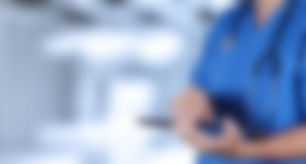 RÉPUBLIQUE ALGÉRIENNE DÉMOCRATIQUE ET POPULAIRE 
MINISTÈRE DE LA SANTE , DE LA POPULATION ET DE LA REFORME HOSPITALIÈRE
ETABLISSEMENT HOSPITALIER ABDERRAZEK BOUHARA
038.70.55.55
038,70,68,68
038.70.69.69
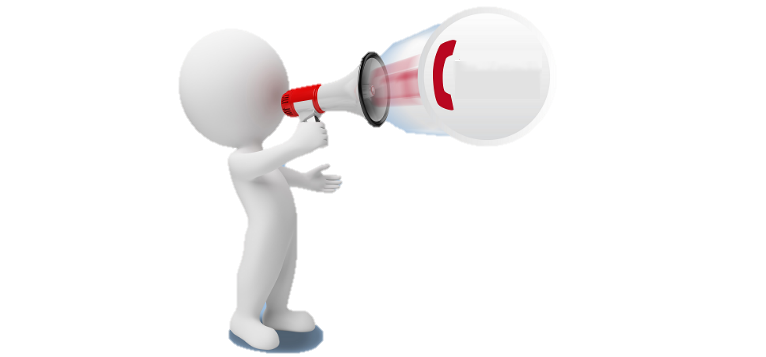 SAMU 21
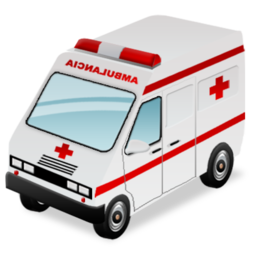 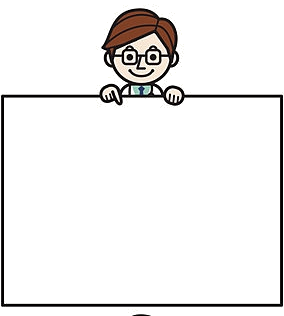 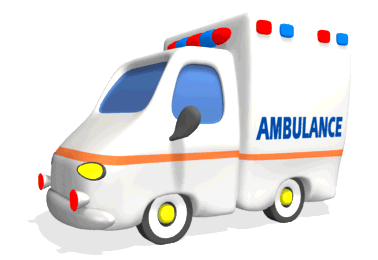 Suite aux instructions de Monsieur le ministre, les consultations ont été externalisées, les espaces libérés ont été récupérés pour mettre an marche le futur SAMU 21
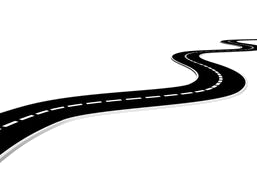 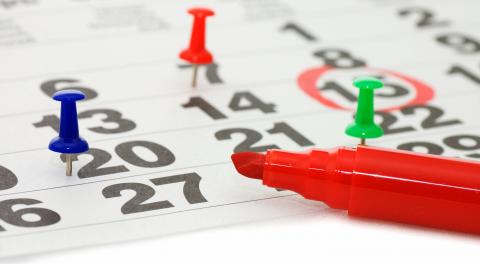 fiche technique (l’EH En collaboration avec la DSP)
Du SAMU 21
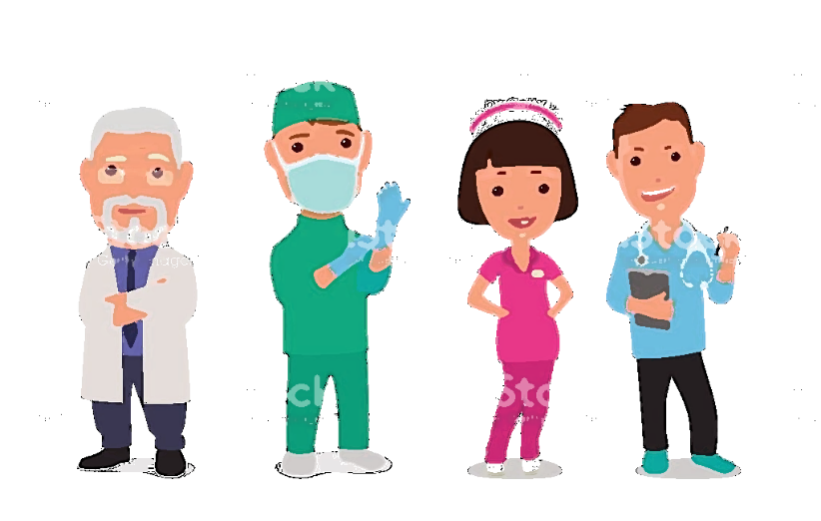 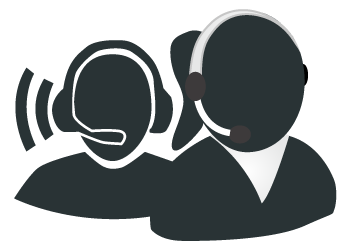 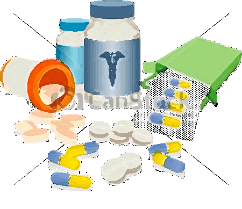 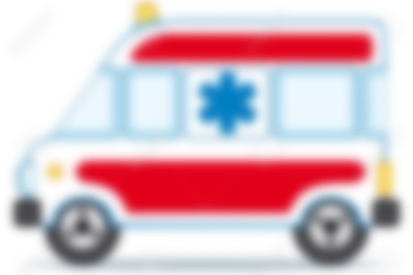 Moyens matériels: aménagement
 du local , ambulances
 équipements, et médicaments
Moyens humains: Médecins, 
 Infirmiers, Ambulanciers
Logistiques : standard avec 03 
lignes téléphoniques
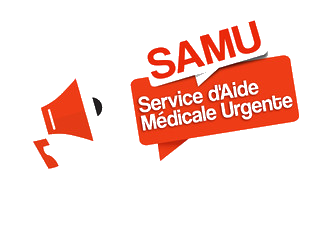 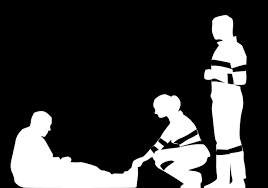 LE SERVICE D’AIDE MÉDICALE URGENTE DE SKIKDA est une mission médicale qui assure la prise en charge extrahospitalière des citoyens et des citoyennes de Skikda en détresse vitale.
 C’est une écoute médicale permanente 24h/24h et 7j/7j qui donne une réponse adaptée à l’appelant soit :
Déclencher les secours.
Conseiller et orienter le malade
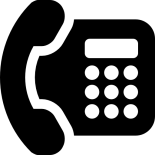 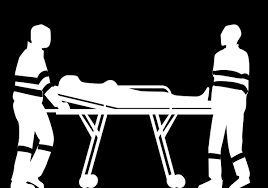 L’équipe du SAMU:
11 médecins
11 paramédicaux 
05 chauffeurs 
02 ambulances équipées.
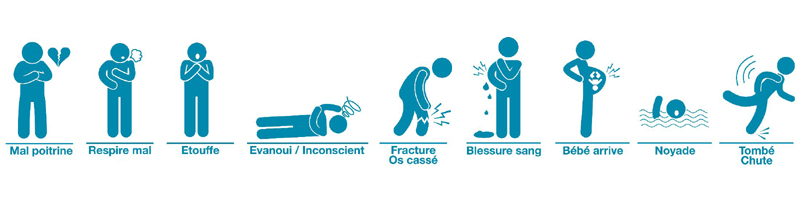 REGULATION
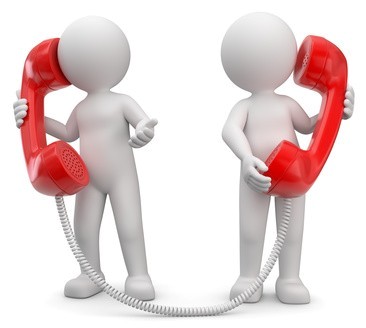 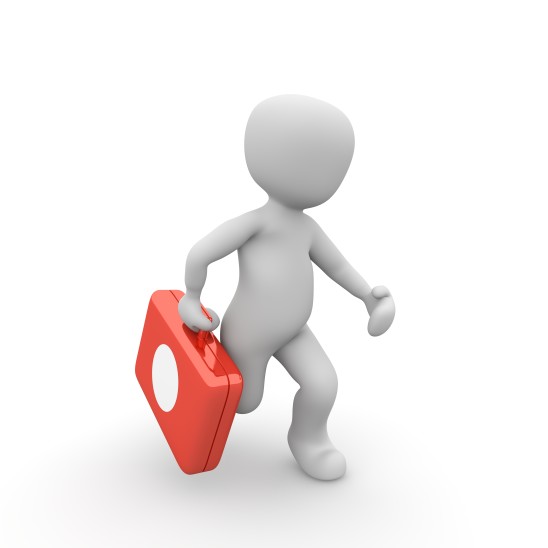 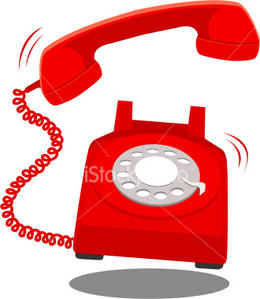 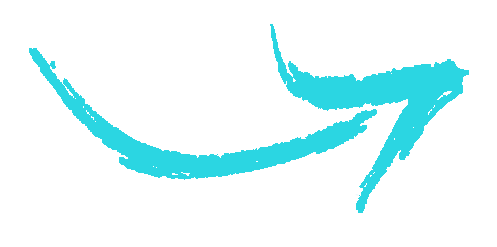 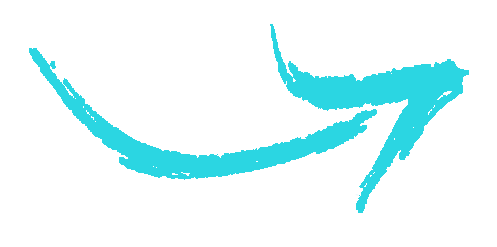 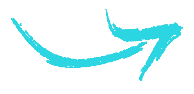 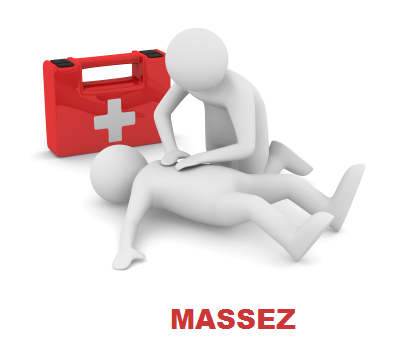 Evaluation de la détresse
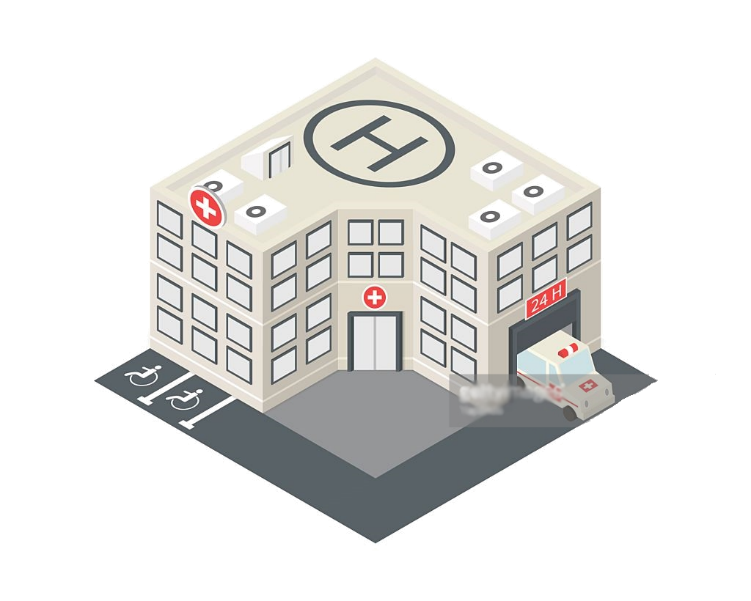 Réception des appels téléphoniques
Prise de décision
Déclencher les secours adaptés
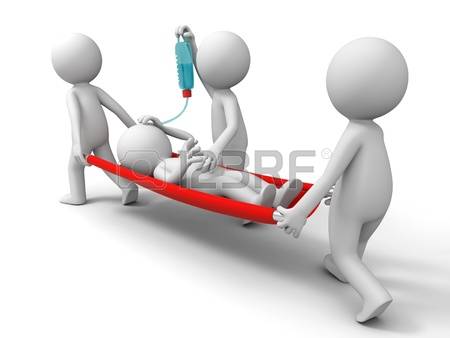 Suivre l’intervention médicalisée jusqu’à l’hospitalisation
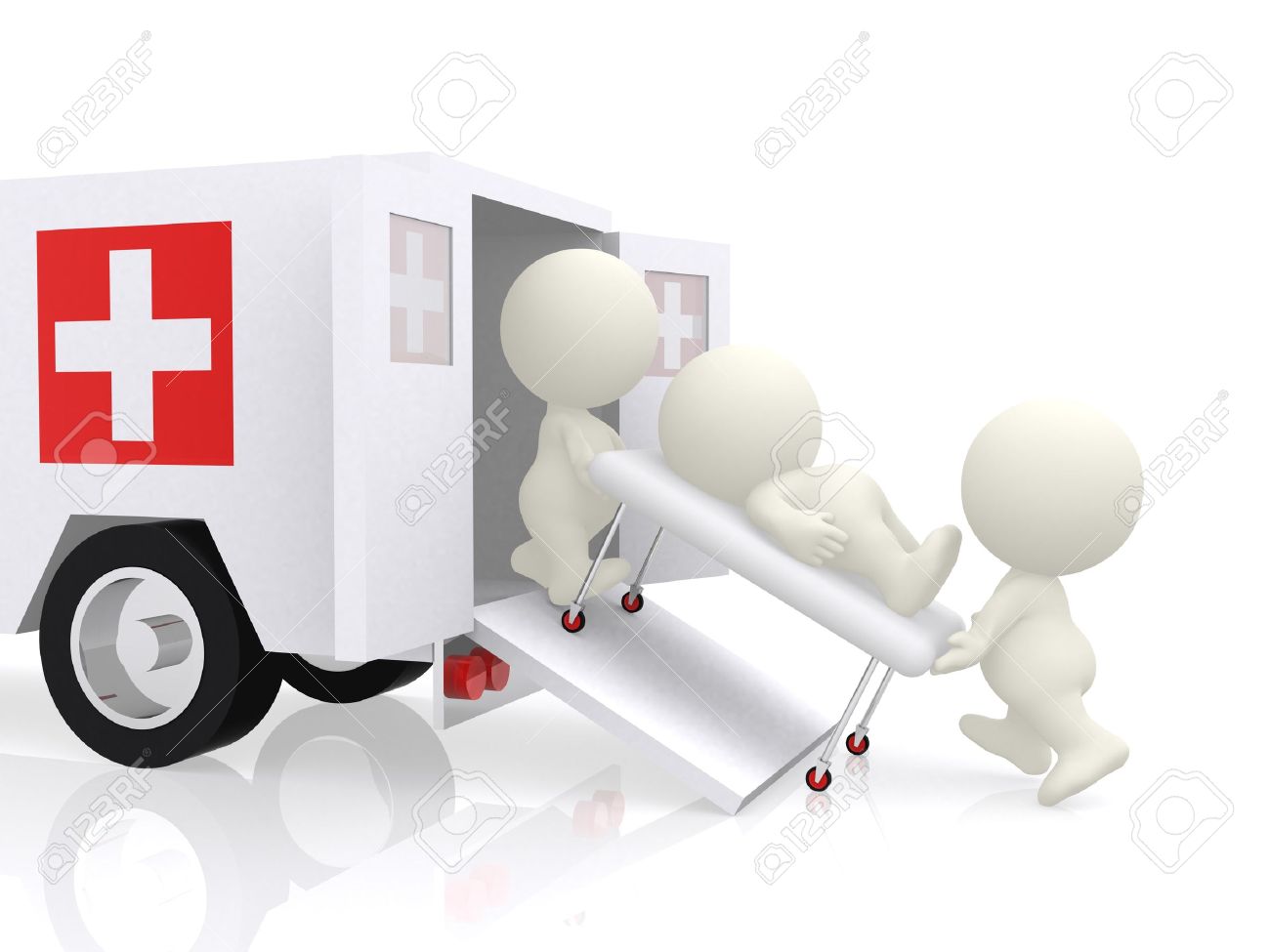 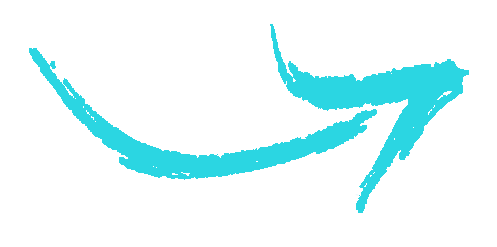 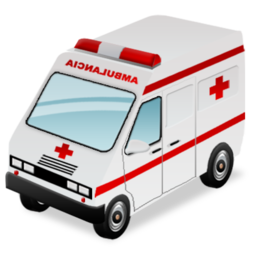 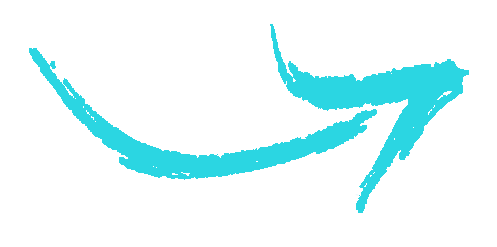 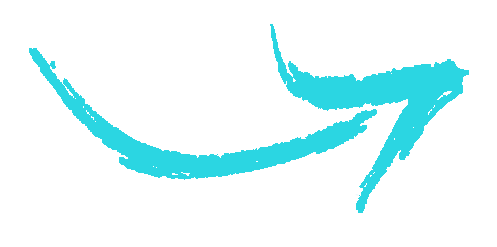 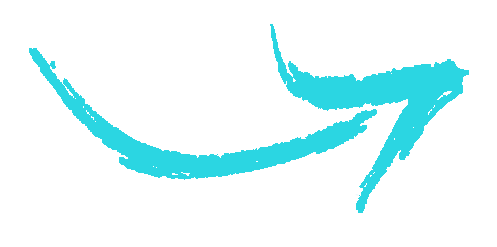 MISSIONS DU SAMU 21
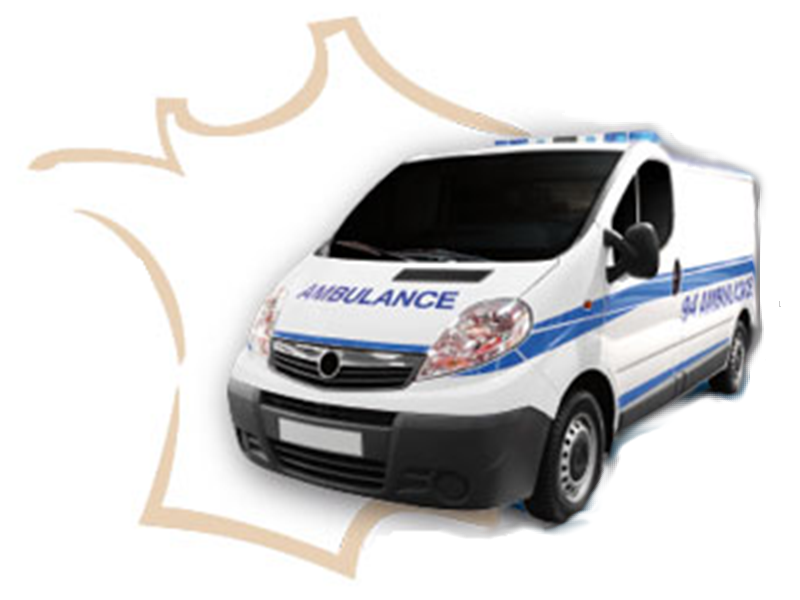 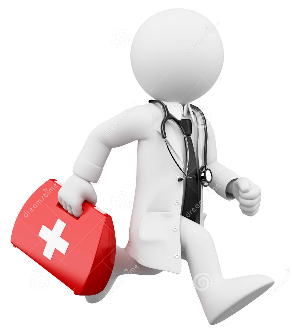 Interventions primaires.
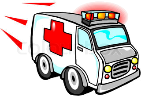 Transports secondaires
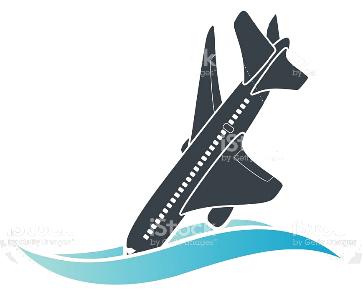 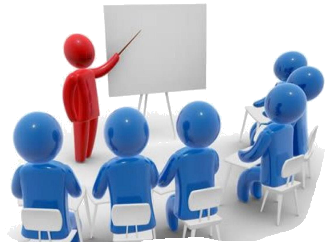 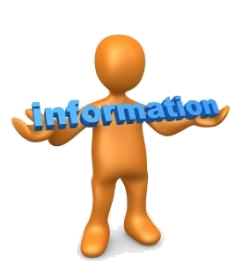 Plan de catastrophe (Orsec)
Enseignements et formations (secourisme).
Informations.
MISSIONS PRIMAIRES
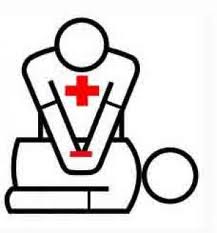 Intervention sur les lieux en dehors de l’hôpital (domicile, voie 
publique, établissement ……).
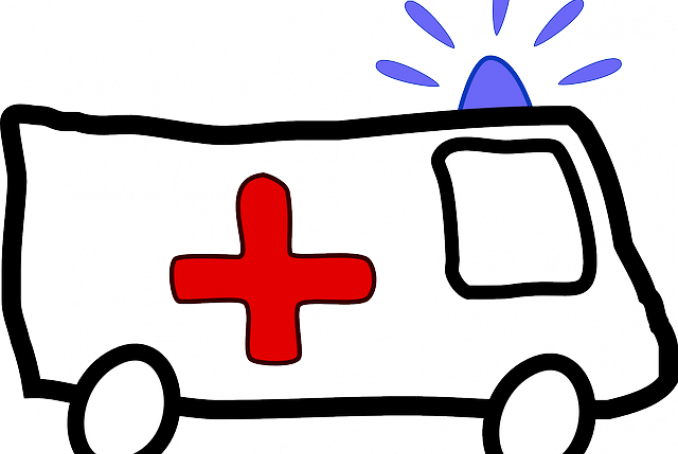 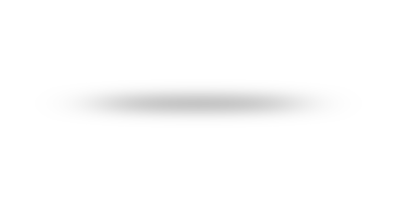 Maintien/relance des 
     fonctions vitales
Diagnostic et bilan initial. 
Transmission à la régulation.
Transport médicalisé → service concerné.
LE BUT
TRANSPORT SECONDAIRE
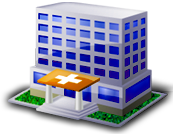 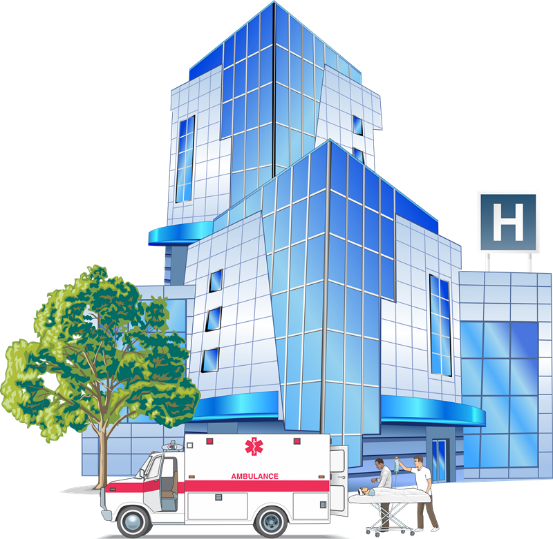 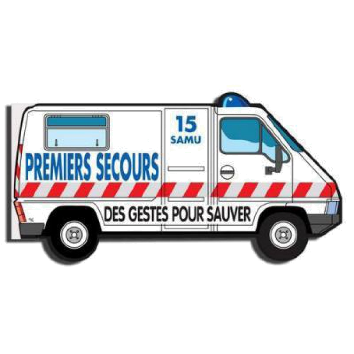 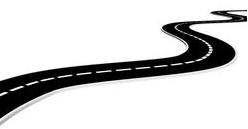 Inter – service  et inter – hospitalier
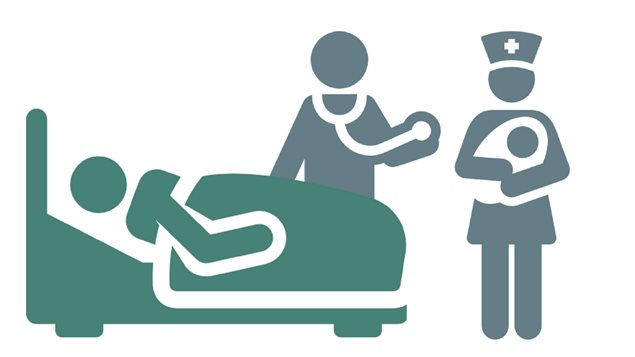 Malades «lourds» nécessitant la présence médicale continue(malade instable, VM, sous drogues en continue).
Quand intervenir et pour quelle urgence ?
Urgences absolues: 
-extrême urgence
21.
S.
Urgences ressenties
A.
U.
Urgences dépassées
Urgences relatives
M.
Urgences potentielles
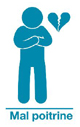 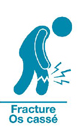 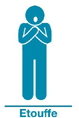 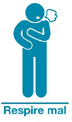 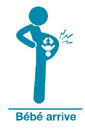 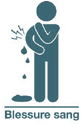 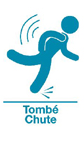 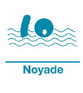 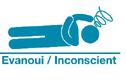 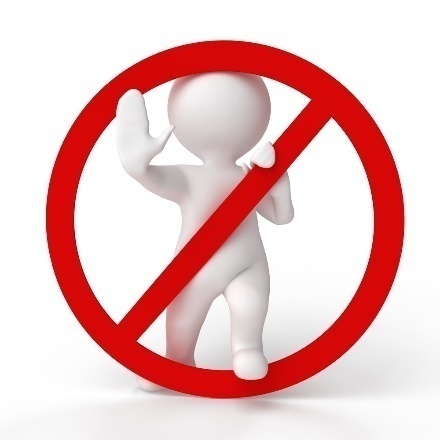 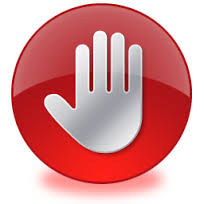 ERREURS A EVITER
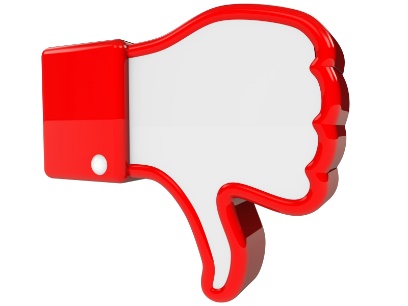 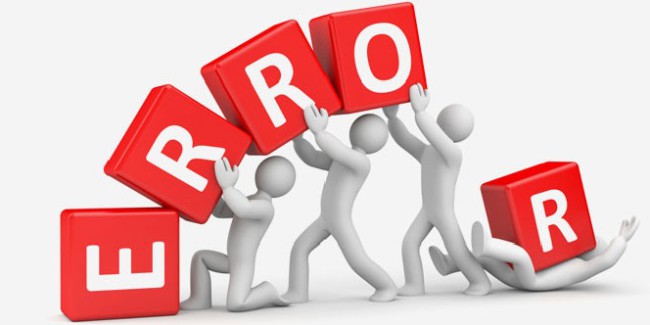 Formation insuffisante des intervenants 
(intérêt d'un CES en médecine d'urgence)
Déviation des principales missions 
(Tous malades, consultations et soins à domicile)
Défaut de coordination
Absence de partenaires
Régulation insuffisante
Bilan des activités année 2016
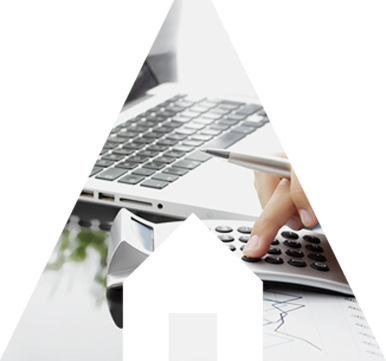 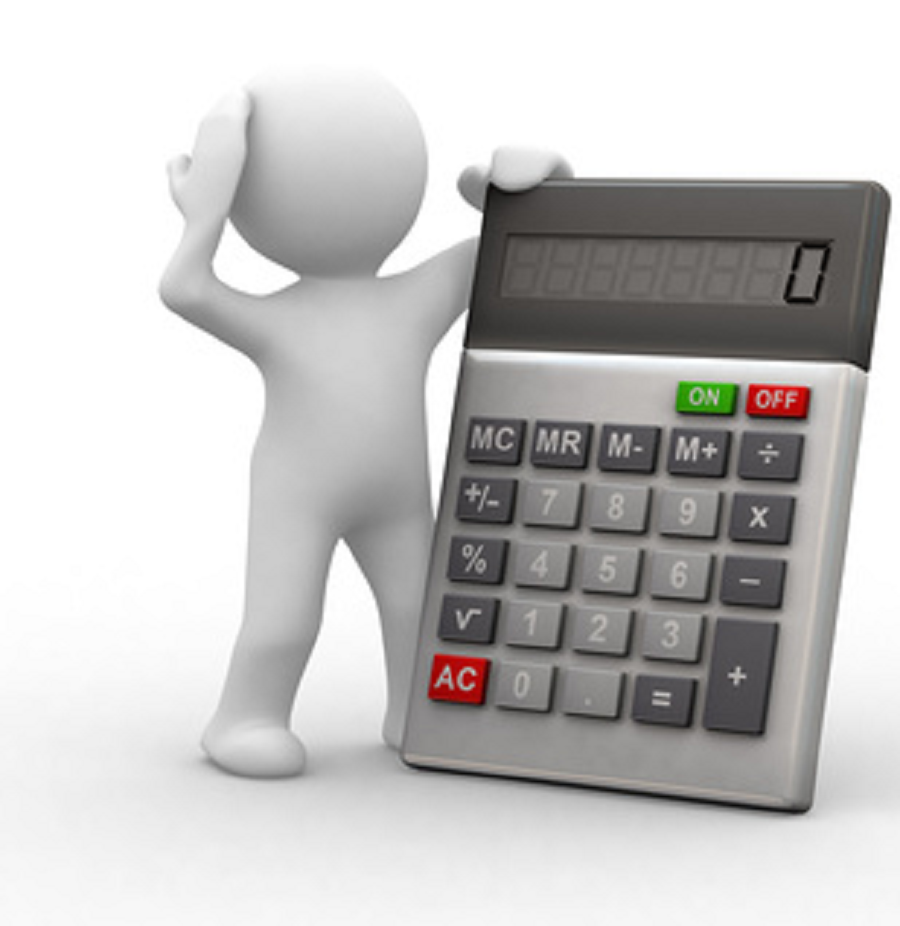 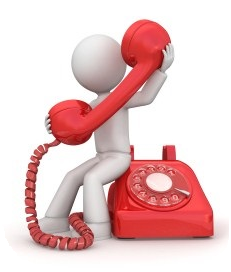 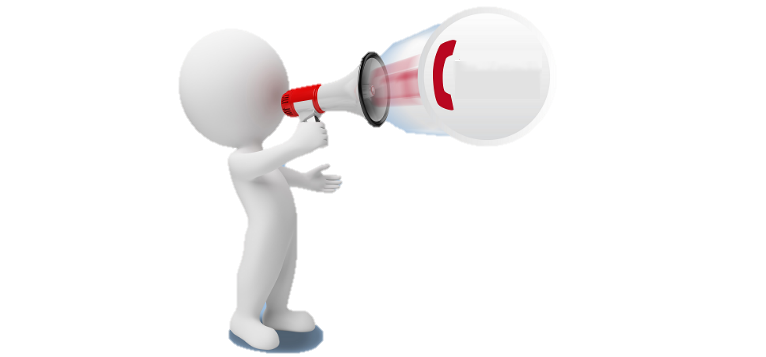 SAMU 21
038.70.69.69
038.70.55.55
Nombre de sorties
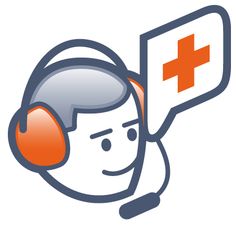 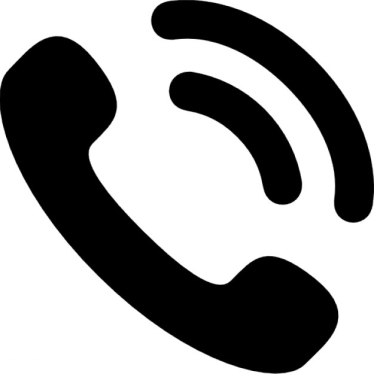 Nombre de conseils
Nombre total d’appel
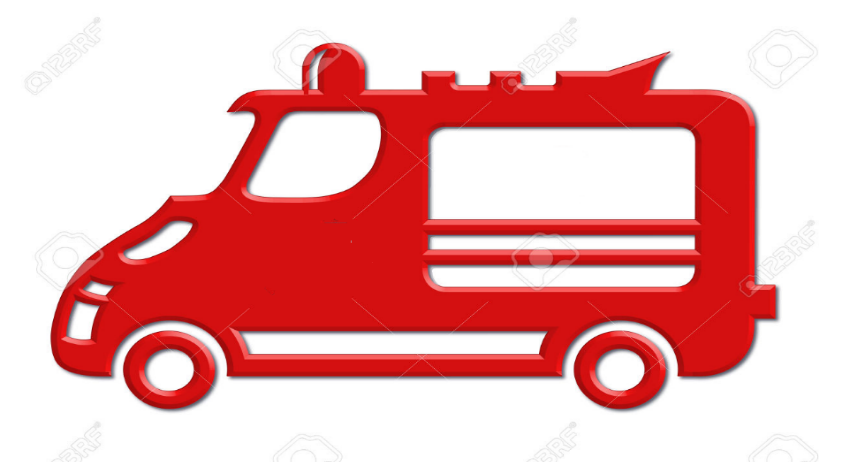 127
898
SAMU 21
514
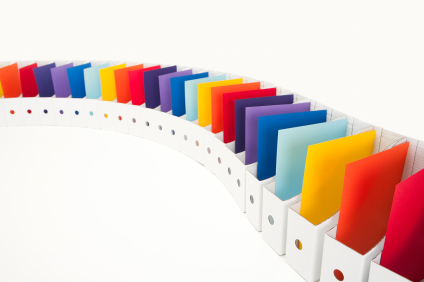 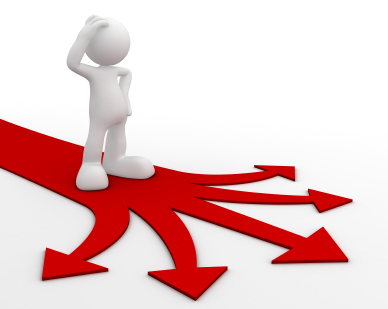 Nombre de sorties primaires 
(du domicile à un établissement)
415
Nombre d’orientations
514
257
99
Nombre de sorties secondaires
(transport d’un établissement vers un autre)
Nombre de dossiers de régulation
898
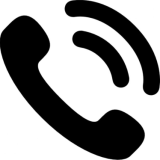 Appels
2016
187
186
186
151
188
514
Novembre
Septembre
Interventions
Aout
Octobre
Décembre
95
103
98
92
126
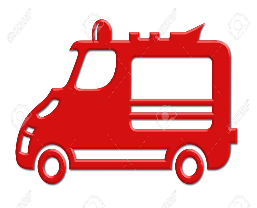 Skikda
70%
SAMU 21
Répartition par âge
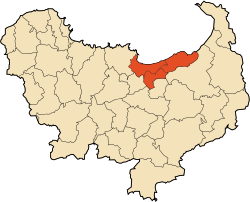 périphérie
30%
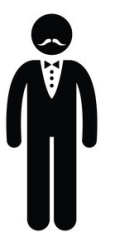 91
42
82
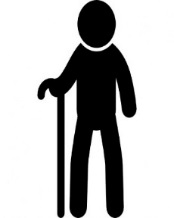 299
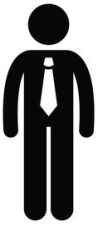 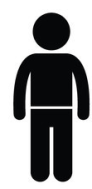 0-20 ans
40 ans
+ 60 ans
60 ans
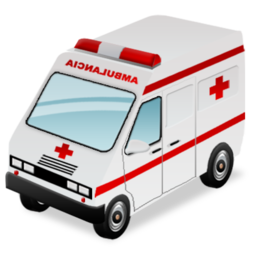 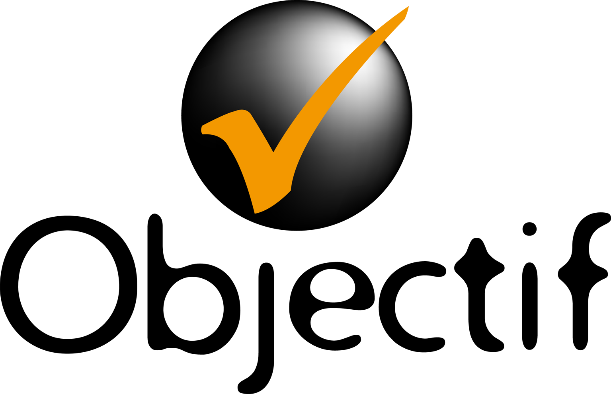 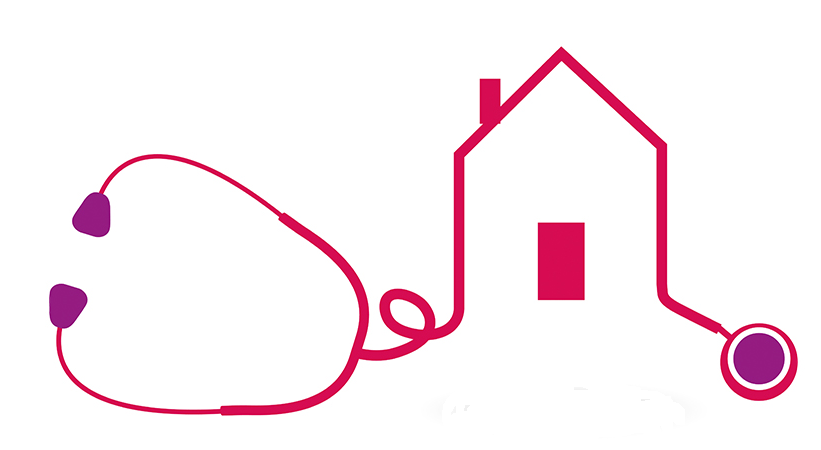 2017
s
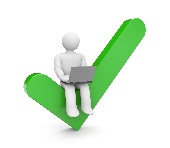 Information et sensibilisation de la population.
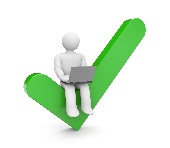 Amélioration des services d’accueil.
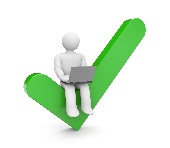 Renforcement des équipes du SAMU en personnel médical et paramédical
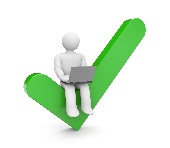 Elargissement du périmètre d’intervention du SAMU.
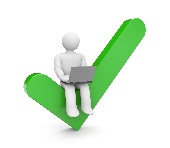 Renforcement du matériel d’intervention
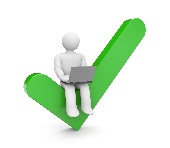 Formation du personnel :
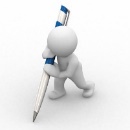 Formation médicale : à l’étranger et CES
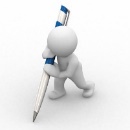 Paramédical en cours avec la protection civile.
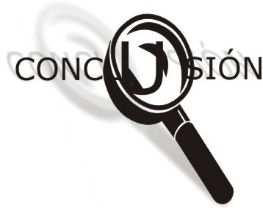 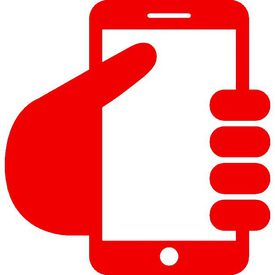 S
A
M
U
Apport certain droit du patient
Le maillon incontournable
    De la médecine d’urgence
    Pré hospitalière,
Nécessitant :
Information du grand public
Eclaircissement des prérogatives . 
Implication de tout les partenaires de L’AMU
Adhésion et coordination de l’ensemble des médecins 
Amélioration des services d’accueils( EH et EPH )